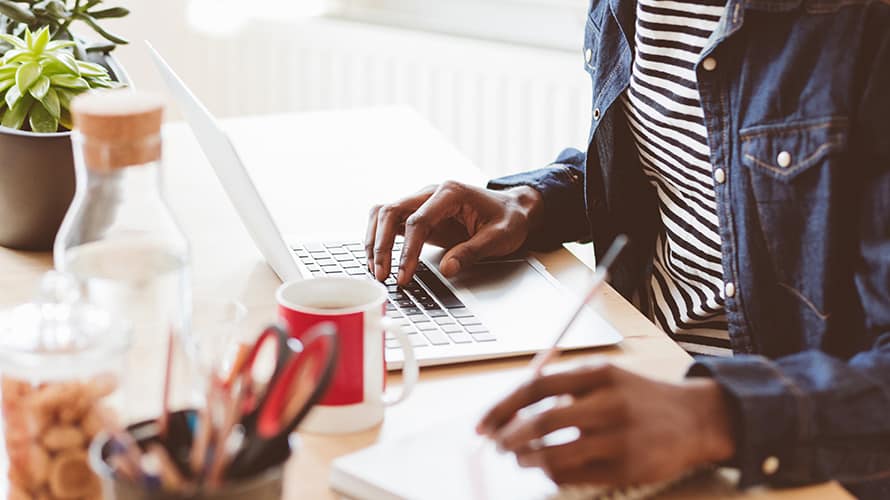 Образовательная игра:
В поисках утраченного
Наша команда:
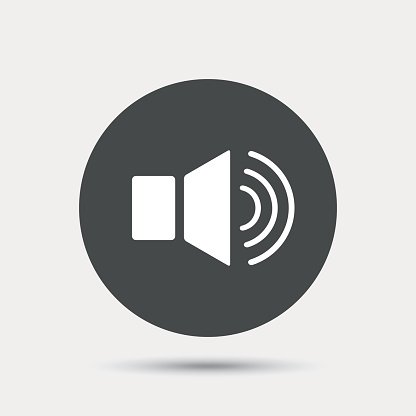 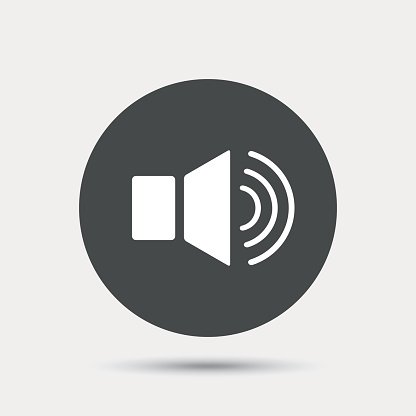 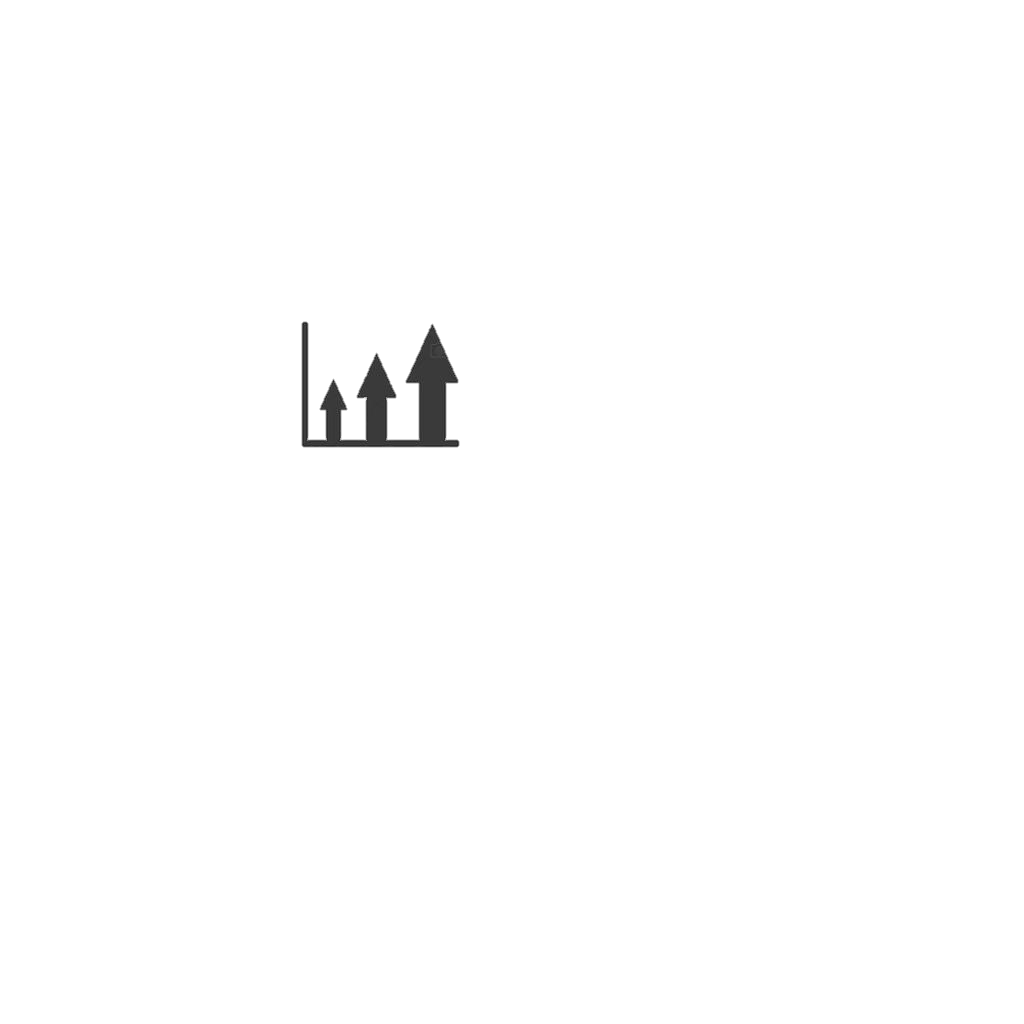 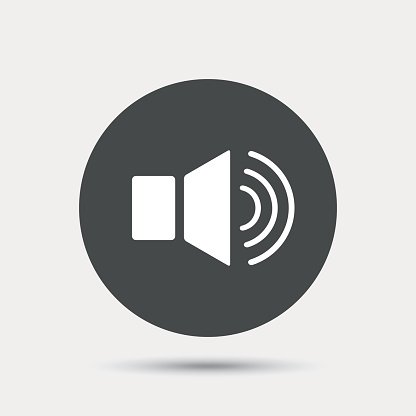 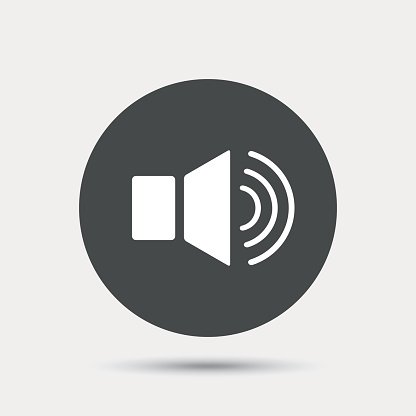 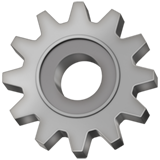 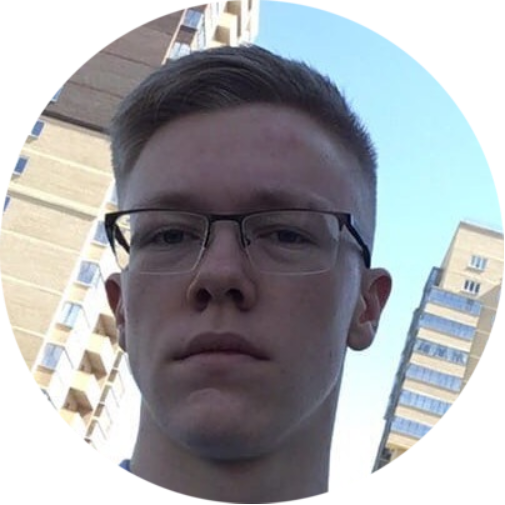 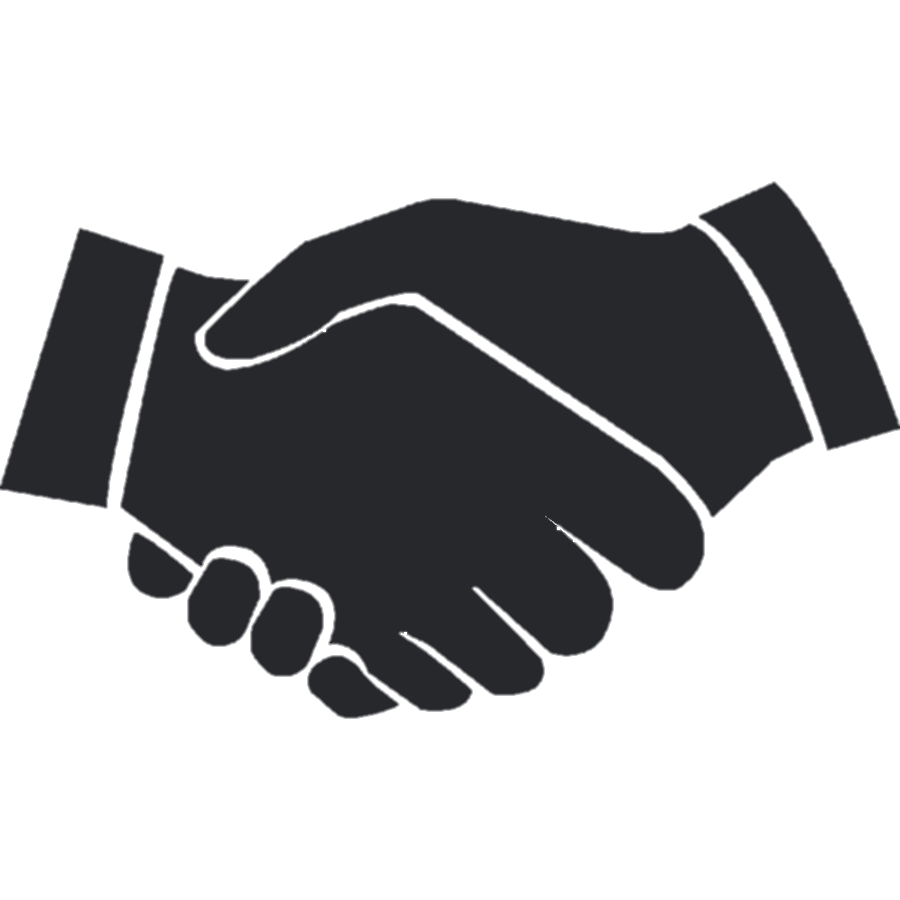 Мандрыгин Ярослав
Шагиахметов Артур
Ефимов Матвей
Еремеев Алексей
Разработчик
Тимлидер, дизайнер
Аналитик
Разработчик, спикер
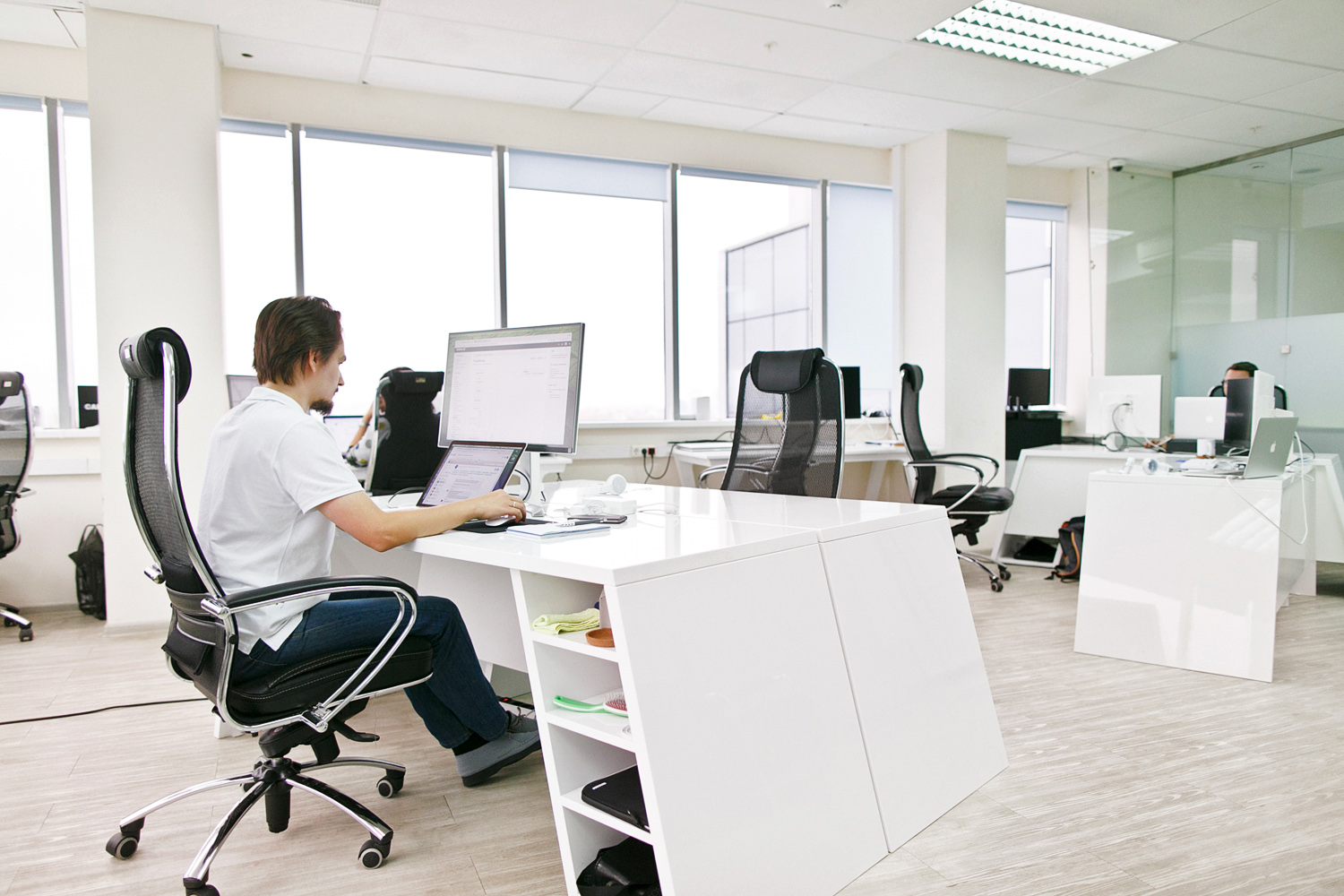 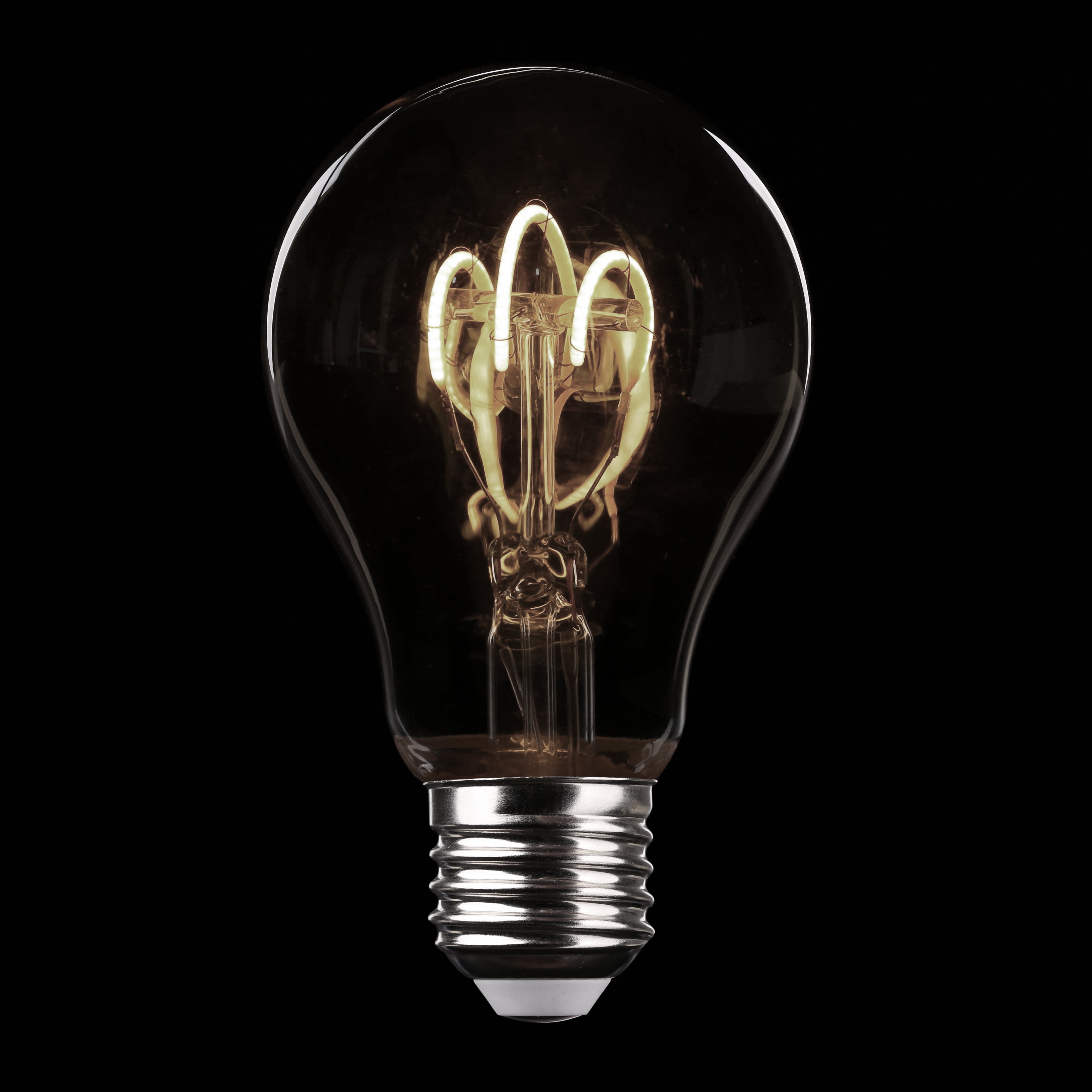 01.
Цель проекта
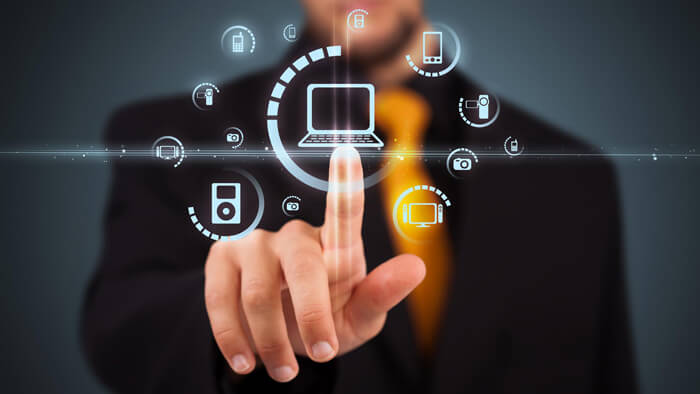 02.
Задачи:
Изучение рынка

Подготовка технической части

Подготовка материалов

Создание продукта 

Оформление дизайна
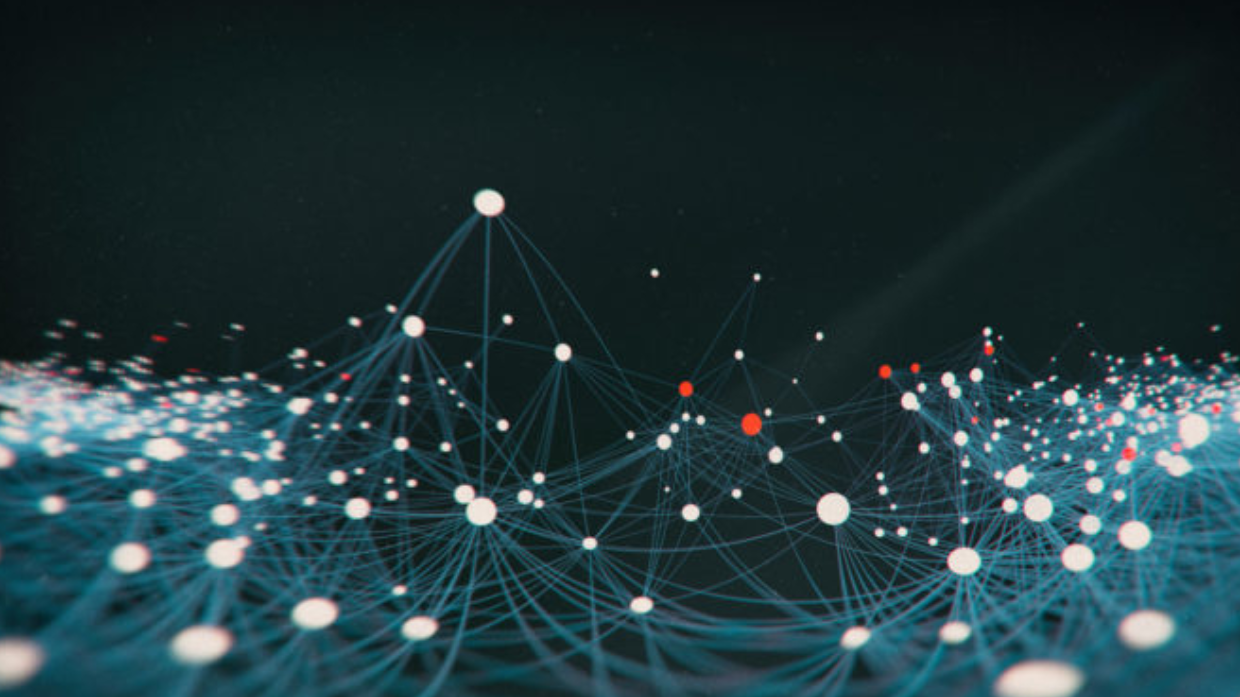 03.
Концепт проекта
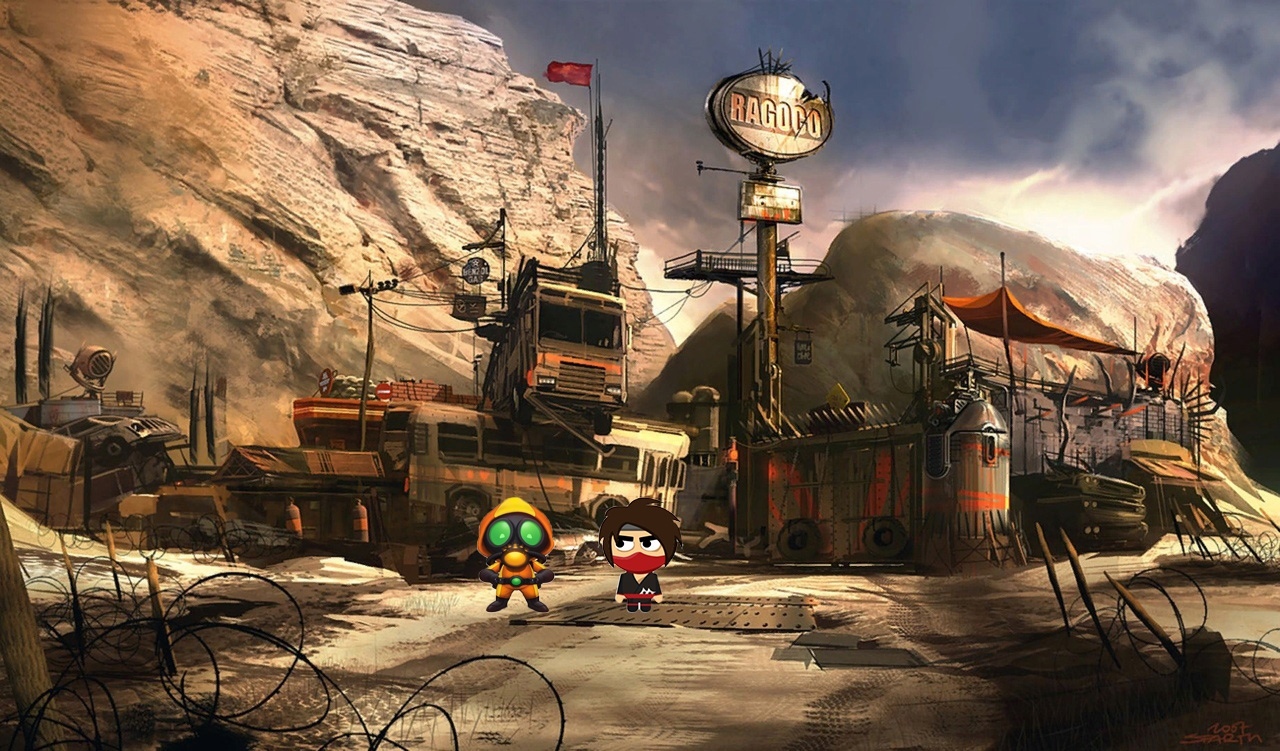 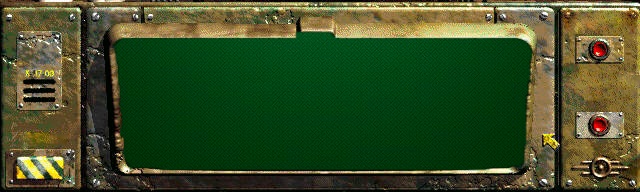 Приветствую, юный собиратель. Как тебе известно, тебя сюда прислали из-за нехватки рабочих рук. Мы обнаружили заброшенную
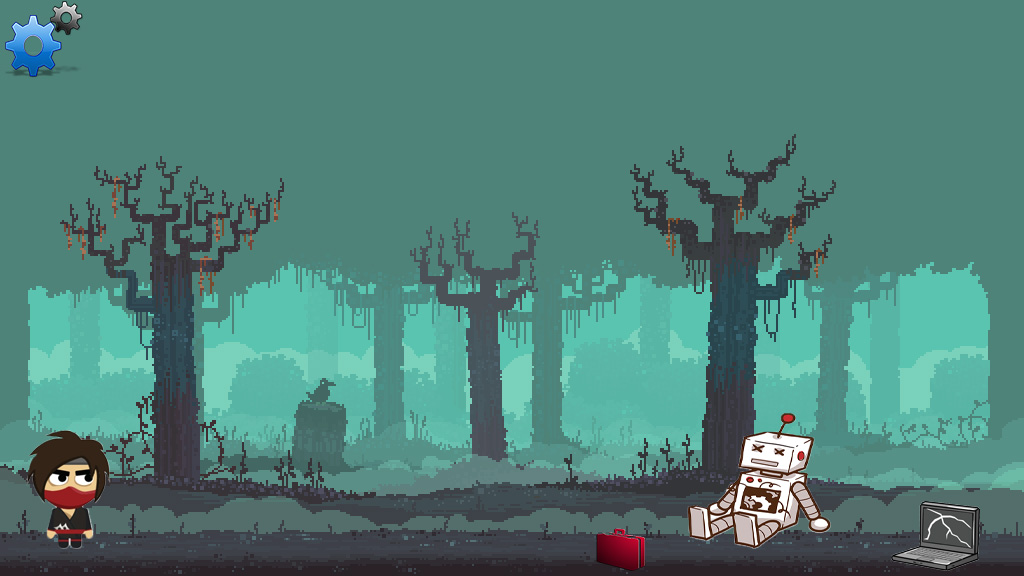 Концепт проекта
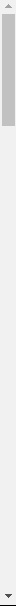 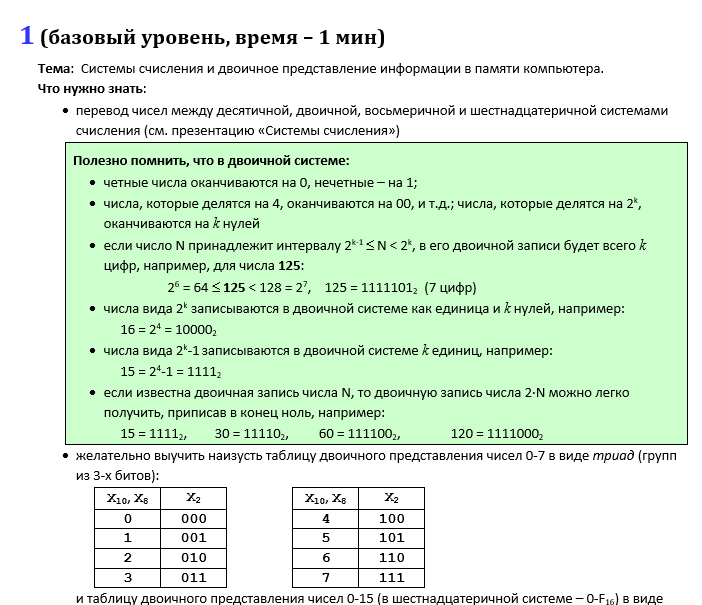 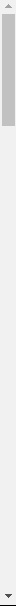 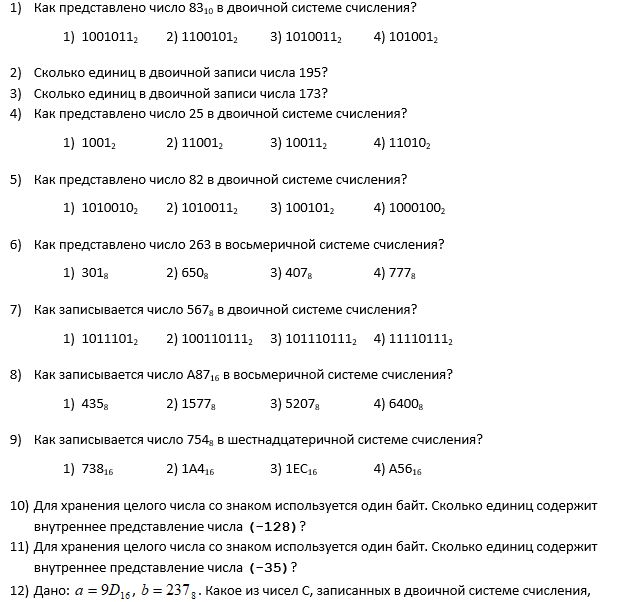 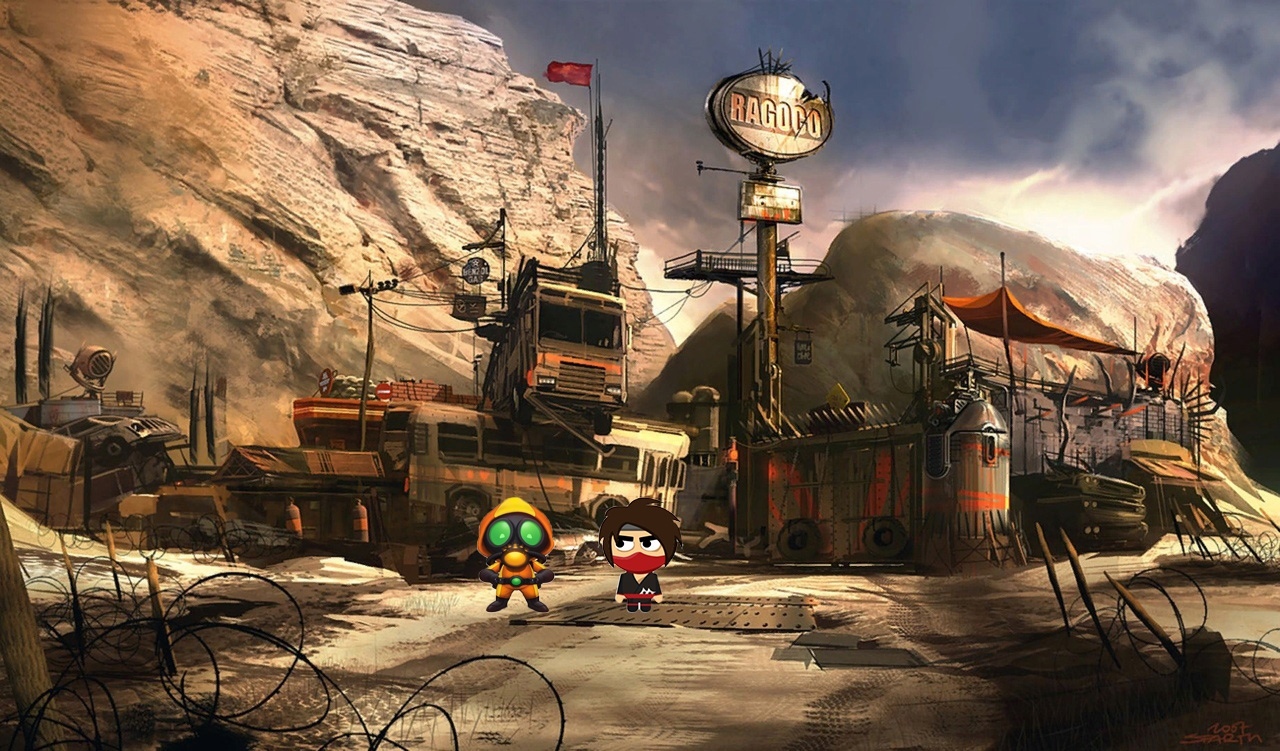 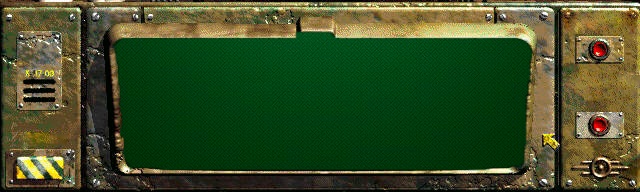 После успешного завершения миссии юный собиратель возвращается в прибежище к главе, чтобы доложить об успехе., а также
04.
Анализ рынка
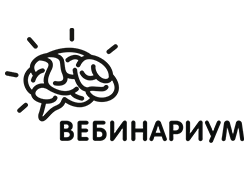 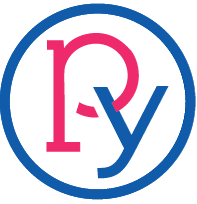 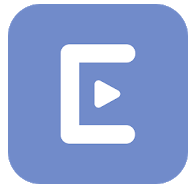 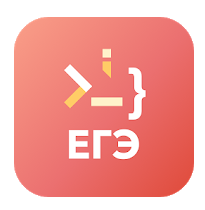 05.
Инструменты
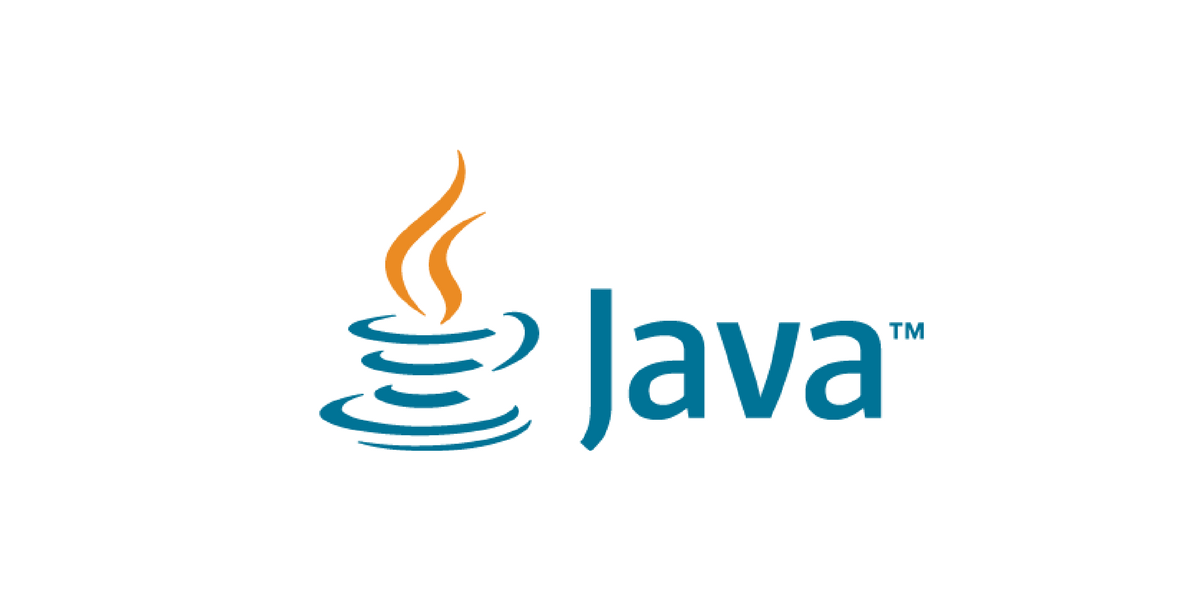 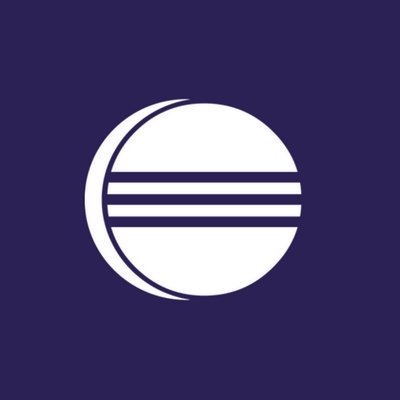 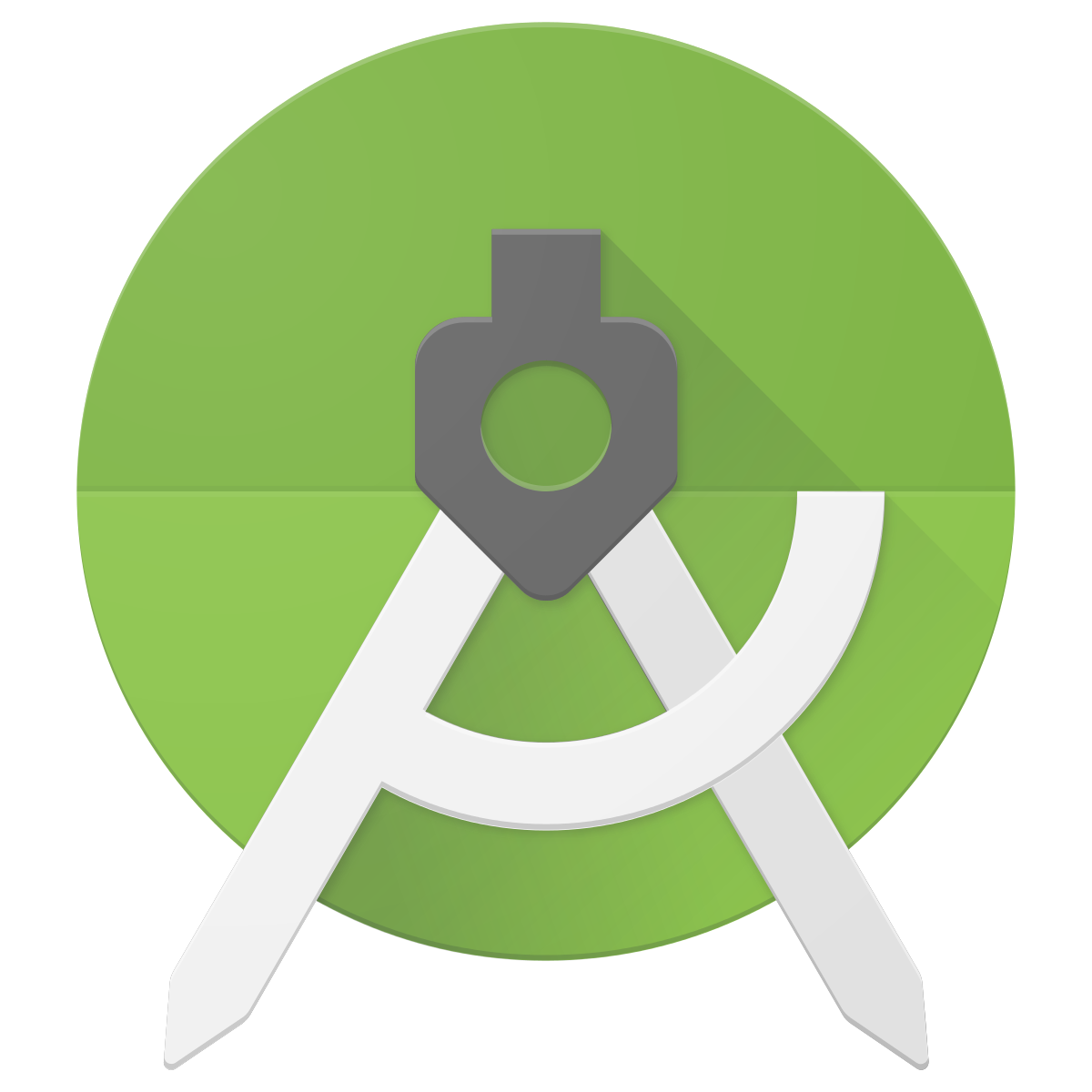 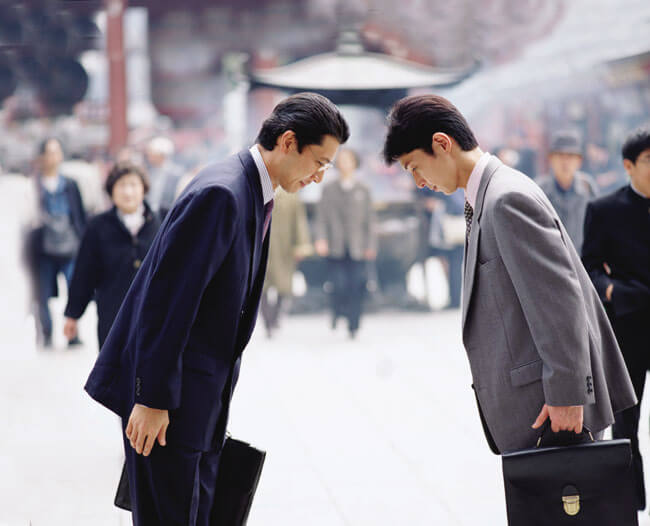 Спасибо за внимание!
Можете задать Ваши вопросы.